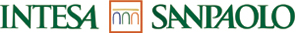 Informativa ex art. 6
Protocollo delle Relazioni Industriali
 (24 febbraio 2014)
e successiva integrazione
AREA LOMBARDIA EST
Cremona, 5 luglio 2016
Dati al  30/04/2016
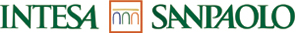 Art. 6 comma 5  

punto
1 - ORGANICI
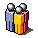 disaggregazione per inquadramento
disaggregazione per full time e part-time
disaggregazione per tipo contratto 


mobilità territoriale
1.1
1.2
1. ORGANICI
1.1 - Disaggregazione per inquadramento
L’organico è quello effettivo, composto dal personale in servizio (ad eccezione degli atipici), dai distaccati da altre Società (distaccati “In”) e le assegnazioni temporanee, al netto dei distaccati “out”, delle cessazioni.
1. ORGANICI
1.1 - Disaggregazione per full time e part time
L’organico è quello effettivo, composto dal personale in servizio (ad eccezione degli atipici), dai distaccati da altre Società (distaccati “In”) e le assegnazioni temporanee, al netto dei distaccati “out”, delle cessazioni.
1. ORGANICI
1.1 - Disaggregazione per full time e part time ( segue )
L’organico è quello effettivo, composto dal personale in servizio (ad eccezione degli atipici), dai distaccati da altre Società (distaccati “In”) e le assegnazioni temporanee, al netto dei distaccati “out”, delle cessazioni.
1. ORGANICI
1.1 - Disaggregazione per tipo contratto
L’organico è quello effettivo, composto dal personale in servizio (ad eccezione degli atipici), dai distaccati da altre Società (distaccati “In”) e le assegnazioni temporanee, al netto dei distaccati “out”, delle cessazioni.
1. ORGANICI
1.2 – Mobilità territoriale
Dati al  30/04/2016
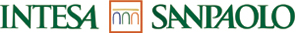 Art. 6 comma 5

punto
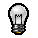 2 - FORMAZIONE
per Canale Erogazione
 per Tipologia/Materia
2.1
2. FORMAZIONE
2.1 - Per Canale di erogazione – Giorni Uomo
2. FORMAZIONE
2.1 - Per Canale di erogazione - Partecipazioni
2. FORMAZIONE
2.1 - Per Tipologia/Materia
Dati al  30/04/2016
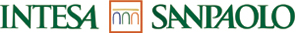 Art. 6 comma 5

punto
3 – ORARIO DI LAVORO
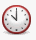 ferie e permessi ex-festività

 andamento dello Straordinario

 utilizzo della Banca delle Ore
3.1
3.2
3.3
3. ORARIO di LAVORO
3.1 –  Ferie e permessi ex-Festività
3. ORARIO di LAVORO
3.2 - Andamento dello Straordinario
3. ORARIO di LAVORO
3.3 – Utilizzo Banca delle Ore
Dati al  19/05/2016
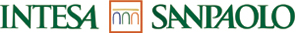 Art. 5 comma 5

punto
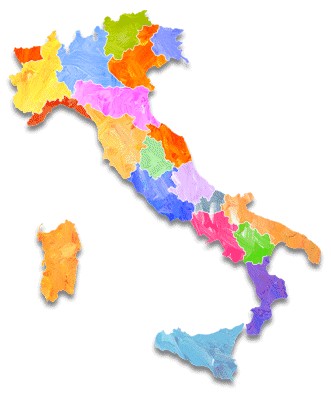 4 – DISTRIBUZIONE TERRITORIALE
dettaglio per tipologia unità operativa
4.1
4. DISTRIBUZIONE TERRITORIALE
4.1 – Dettaglio per tipologia unità operativa
Dati al  30/05/2016
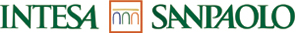 Art. 5 comma 5

punto
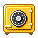 5 – SICUREZZA
azioni criminose
5.1
5. SICUREZZA
5.1 – Azioni criminose